Fonds France Truffaut (ARC-P TRU-F)
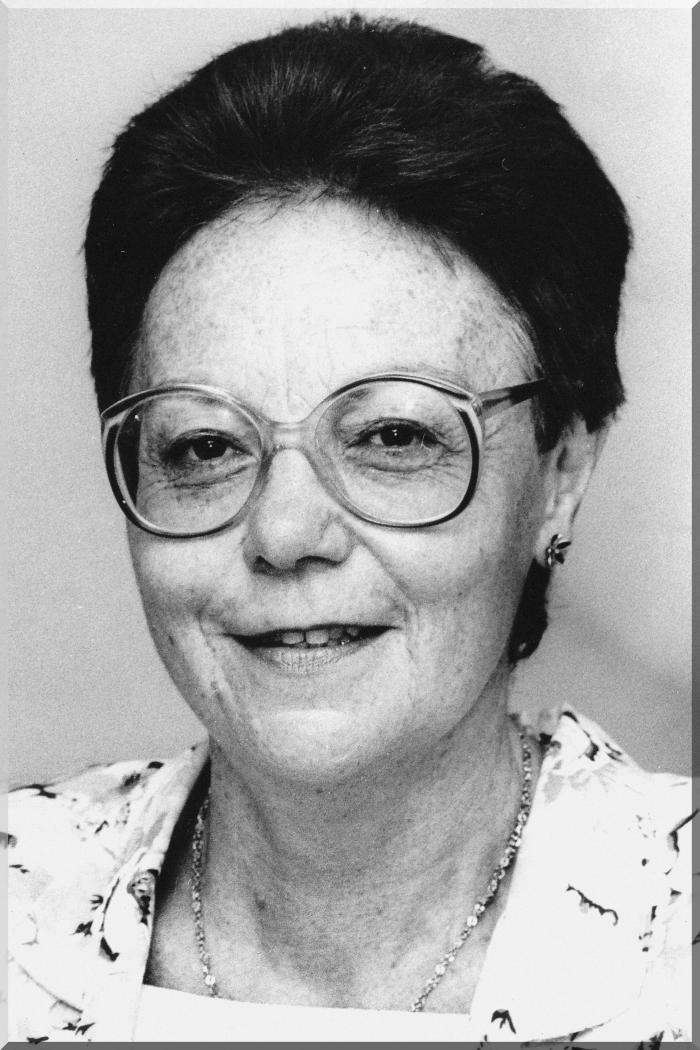 July 6 2009 at 3:07:01
Le 1er mai c'est aussi l'affaire des jeunes (ARC-C AFF MAI 0046)
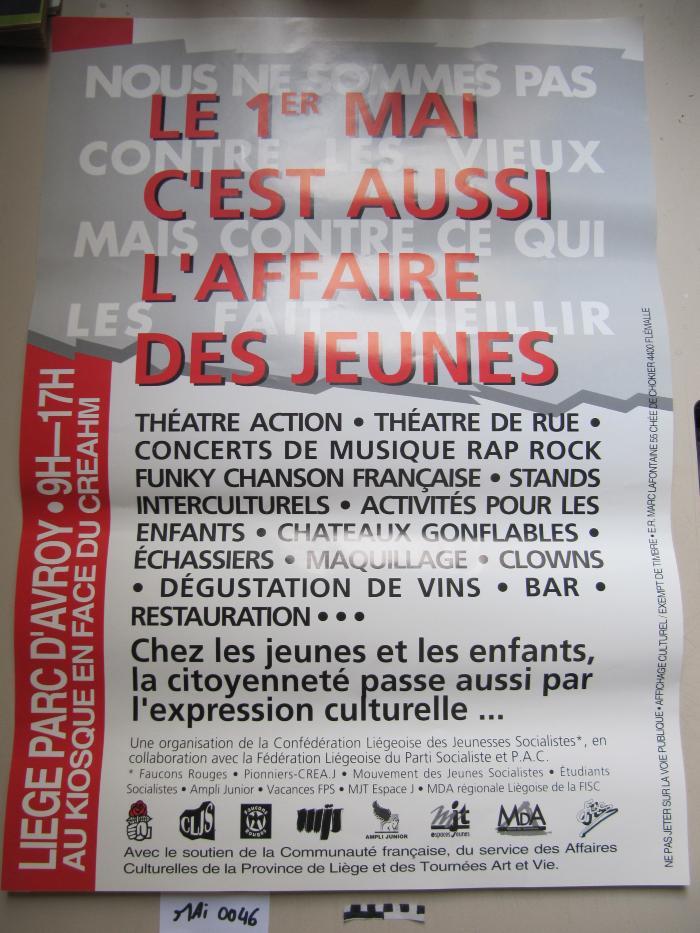 1er mai à Liège : manifestation (ARC-C AFF MAI 0044)
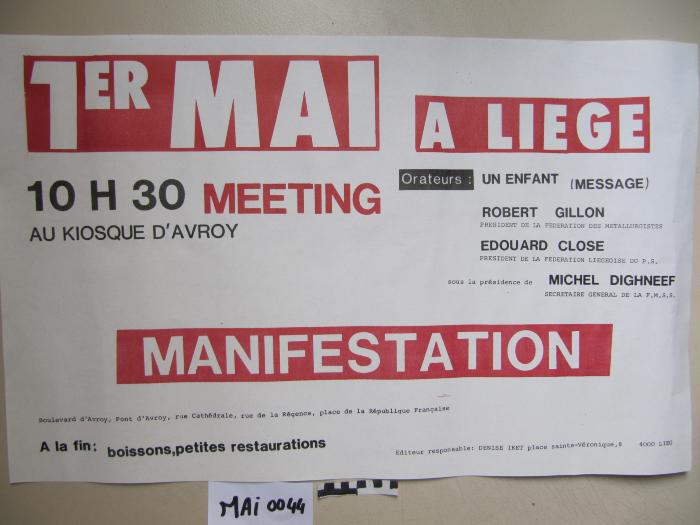 L'histoire jugera (4162892)
February 9 2016 at 4:02:33
Fonds Louis Donnay  (4132640)
January 21 2016 at 3:01:11
Médecine préventive (4027492)
October 20 2015 at 3:10:59
Condition féminine (4027232)
October 20 2015 at 2:10:42
Conseil national de Protection de la jeunesse et Comité de Protection de la jeunesse (4027077)
October 20 2015 at 2:10:35
Rosamonde au cœur fier : roman (3776086)
April 7 2015 at 10:04:10
Registre de la correspondance : 1942-1946 / Tenu par le Secrétaire Communal (3753108)
March 26 2015 at 2:03:57
Drapeaux "Mutuelle les Prolétaires Hutois" (3752705)
March 26 2015 at 12:03:43
Drapeaux "Prolétaire Hutois" (3752686)
March 26 2015 at 12:03:03
Histoire illustrée de la guerre de 1914 (3580730)
December 9 2014 at 2:12:22
Le Grand Liège (3349875)
July 10 2014 at 4:07:28
Port autonome et Canal Albert (3349874)
July 10 2014 at 4:07:41
Presse (3349870)
July 10 2014 at 4:07:50
Bains de la Sauvenière (3328085)
July 2 2014 at 2:07:11
Monument Tchantchès (3328046)
July 2 2014 at 2:07:02
Portraits et hommages (3327105)
July 2 2014 at 11:07:24
Décès de Truffaut (3326808)
July 2 2014 at 10:07:04
Vie privée (3326785)
July 2 2014 at 10:07:59
Le socialiste (3326745)
July 2 2014 at 10:07:53
Parcours militaire (3326286)
July 2 2014 at 10:07:58
Jeunesse (3325685)
July 2 2014 at 9:07:24
Essor et développement de Liège et sa région (3323426)
July 1 2014 at 11:07:04
Repères biographiques et portraits (3323425)
July 1 2014 at 11:07:37
Livrets d'ouvrier (2899925)
December 13 2013 at 11:12:10
Fonds Freddy Terwagne (2846465)
November 21 2013 at 8:11:33
Fonds René Pirquin (2768285)
October 7 2013 at 7:10:28
De l'assistance aux pauvres (2140806)
January 8 2013 at 1:01:21
Histoire des Etats-Unis : 1492-1954 (2090065)
December 5 2012 at 3:12:07
Catalogue du Musée de la ville de Spa (2031305)
November 12 2012 at 10:11:18
Les principales puissances économiques du monde moins la France (1796946)
July 2 2012 at 11:07:11
Le service social dans l'industrie (1762046)
June 13 2012 at 9:06
La valeur (1612565)
April 16 2012 at 4:04:35
De Goupil à Margot : histoire de bêtes (1609487)
April 16 2012 at 12:04:49
Santé du personnel (1529426)
March 12 2012 at 12:03:04
Recueil des lois, arrêtés et règlements relatifs à la comptabilité de l'Etat (1528952)
March 12 2012 at 10:03:21
La licorne (1505827)
March 2 2012 at 10:03:49
A Manual for Courts-Martial U.S. Army : 1928 (1502185)
March 1 2012 at 11:03:30
Relais de France : petits mémoires de deux compagnons de route et de table (1495227)
February 28 2012 at 11:02:30
L'homme à la langue merveilleuse (1495225)
February 28 2012 at 11:02:22
Divers (1303500)
January 18 2012 at 9:01:56
Commission belge pour l'étude des problèmes d'après-guerre (1303496)
January 18 2012 at 9:01:46
Après-guerre (1303489)
January 18 2012 at 9:01:30
INBEL (1303487)
January 18 2012 at 9:01:16
Bulletin syndical belge (1303486)
January 18 2012 at 9:01:35
Presse et articles divers (1303471)
January 18 2012 at 9:01:45
Presse et édition socialistes (1303468)
January 18 2012 at 9:01:49
Collection offerte à Louis De Brouckère par Charles Rahier pour son 80e anniversaire accompagnée d'une lettre de celui-ci. (1303466)
January 18 2012 at 9:01:26
Le Monde Du Travail (1303445)
January 18 2012 at 9:01:43
Participation à des actes de résistance (1303431)
January 18 2012 at 9:01:22
Parti socialiste « illégal » belge (1303425)
January 18 2012 at 9:01:50
Résistance (1303409)
January 18 2012 at 9:01:47
C.G.T.B. (1303407)
January 18 2012 at 9:01:52
Syndicat national des C.P.T.T.M.A. et l'U.T.M.I. (1303405)
January 18 2012 at 9:01:01
Syndicat national des CPTTMA, l'UTMI et CGTB (1303395)
January 18 2012 at 8:01:07
Périodiques isolés (1275405)
January 9 2012 at 4:01:20
Livres et brochures (divers éditeurs) (1275125)
January 9 2012 at 4:01:35
Rapports (1275105)
January 9 2012 at 4:01:28
Discours (1275068)
January 9 2012 at 4:01:40
Congrès (1275065)
January 9 2012 at 4:01:34
Comptes-rendus, conférences, congrès, discours, lois, rapports (1275005)
January 9 2012 at 4:01:49
Socialisme et vie politique (1274625)
January 9 2012 at 3:01:38
Pacifisme et internationalisme (1274566)
January 9 2012 at 3:01:08
Pension et aménagement du territoire (1274366)
January 9 2012 at 3:01:21
Femmes et travail (1274265)
January 9 2012 at 3:01:59
Politique familiale (1274106)
January 9 2012 at 3:01:54
Femmes prévoyantes socialistes (1273905)
January 9 2012 at 3:01:44
Femmes socialistes (1273865)
January 9 2012 at 3:01:21
Fonds Juliette Vidal (1245365)
December 22 2011 at 2:12:08
Jonna (1170184)
November 24 2011 at 11:11:08
L'Europe en marche (1170126)
November 24 2011 at 11:11:42
Camille Lemonnier (1072230)
October 20 2011 at 2:10:41
Collection Coopératrices (1013046)
September 22 2011 at 12:09:45
Jours de famine et de détresse (938186)
August 30 2011 at 10:08:23
Textes de la Constitution belge de la Loi communale et de la Loi provinciale (771345)
June 17 2011 at 10:06:08
Divers (765125)
June 15 2011 at 2:06:24
Hubert Lapaille (764945)
June 15 2011 at 2:06:15
Que sera demain ? (602927)
March 29 2011 at 3:03:02
Collection Dossiers biographiques (538106)
February 25 2011 at 10:02:16
Collection Deuxième Guerre mondiale (534186)
February 23 2011 at 11:02:02
Collection Sociétés Coopératives (526805)
February 18 2011 at 1:02:22
Fonds d'archives d'institutions (526008)
February 18 2011 at 11:02:36
Collection périodiques (449145)
January 10 2011 at 11:01:49
Fonds Paul Bolland (415264)
December 2 2010 at 3:12:20
Charles Van Lerberghe: l'homme et l'oeuvre (409571)
November 18 2010 at 10:11:07
Fonds Marcel Lantin (407950)
November 8 2010 at 10:11:33
La Révolution d'hier, d'aujourd'hui et de demain (327770)
February 11 2010 at 1:02:45
La Randonnée Africaine (327031)
February 11 2010 at 1:02:43
Le sol : Notions du Code rural; le Code forestier, de la législation sur la chasse et la pêche (326901)
February 11 2010 at 1:02:42
Fonds Georges Truffaut (269465)
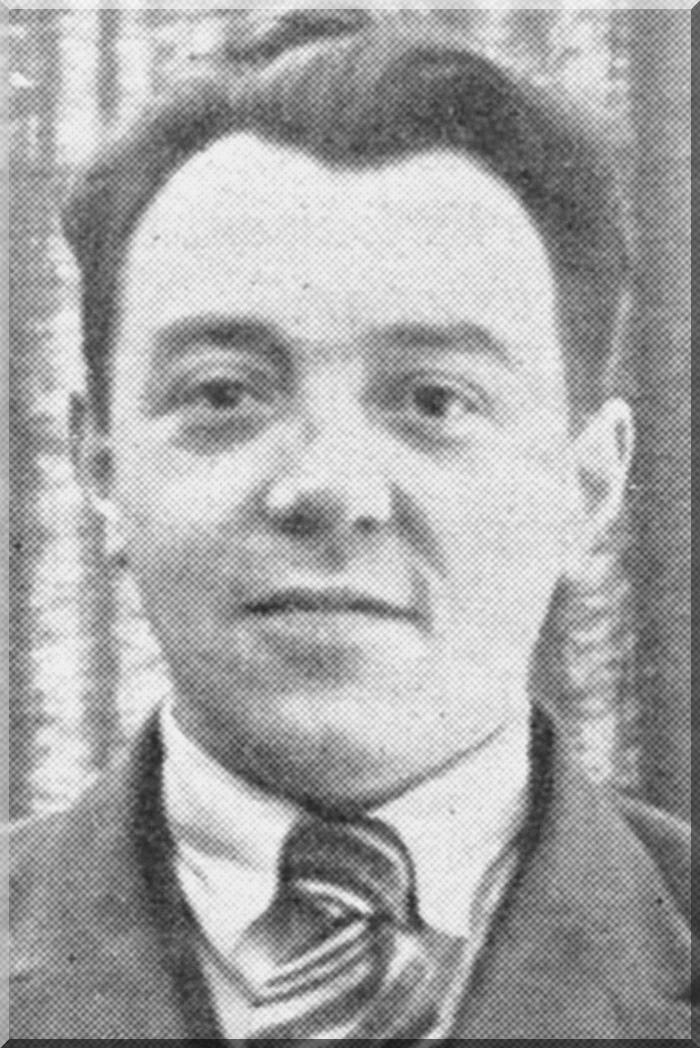 July 6 2009 at 3:07:01
Collection électorale (266699)
June 24 2009 at 4:06:16
Collection livrets ouvriers (265895)
June 18 2009 at 4:06:06
Collection photos (265894)
June 18 2009 at 4:06:46
Collection gadgets et objets (265890)
June 18 2009 at 4:06:44
Collection chansons (265889)
June 18 2009 at 4:06:37
Fonds Christiane Wéry (265883)
June 18 2009 at 3:06:27
Exposition internationale de l'eau (Liège 1939) (265376)
June 17 2009 at 2:06:54
Fonds Jean Tillman (265373)
June 17 2009 at 1:06:01
Fonds Hubert Rassart (265368)
June 17 2009 at 1:06:31
Fonds Y. Loyen (265340)
June 17 2009 at 12:06:39
Fonds Christian Léonet (265329)
June 17 2009 at 12:06:10
Fonds Alphonse Lapaille (265324)
June 17 2009 at 11:06:54
Fonds Mathieu Kisselstein (265317)
June 17 2009 at 11:06:03
Fonds Hoebrechts (265313)
June 17 2009 at 11:06:16
Fonds Grévesse (265306)
June 17 2009 at 11:06:32
Fonds Catherine Gillon (265300)
June 17 2009 at 11:06:26
Fonds Alex Fontaine-Borguet (265293)
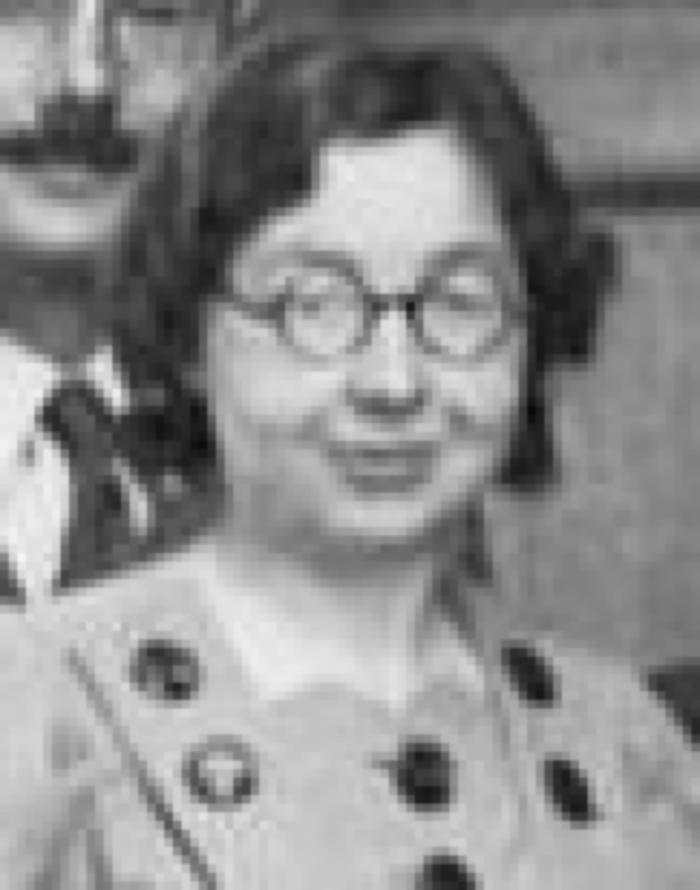 June 17 2009 at 11:06:37
Fonds Elisa Devlieger (265285)
June 17 2009 at 10:06:01
Fonds Célestin Demblon (265275)
June 17 2009 at 10:06:02
Fonds Léon Brockus (265245)
June 17 2009 at 9:06:31
Fonds Joseph Bovy (265234)
June 17 2009 at 9:06:23
Fonds Joseph Bondas (265231)
June 17 2009 at 9:06:42
Fonds Jean Blistin (265221)
June 17 2009 at 9:06:38
Fonds "Fonds de solidarité Truffaut-Delbrouck" (265211)
June 17 2009 at 9:06:29
Fonds FMSS/Solidaris (265203)
June 17 2009 at 9:06:47
Fédération verviétoise du Parti socialiste   (265201)
June 17 2009 at 8:06:37
Fonds Fédération liégeoise du POB/PSB/PS (265164)
June 16 2009 at 4:06:10
Fonds Jean Nihon (265154)
June 16 2009 at 4:06:38
Fonds J.- L. Decerf (265152)
June 16 2009 at 4:06:51
Fonds R. Vermeersch - J. Latin (265147)
June 16 2009 at 4:06:04
Fonds USC Poulseur (265144)
June 16 2009 at 4:06:15
Fonds USC Grâce-Berleur (265129)
June 16 2009 at 4:06:51